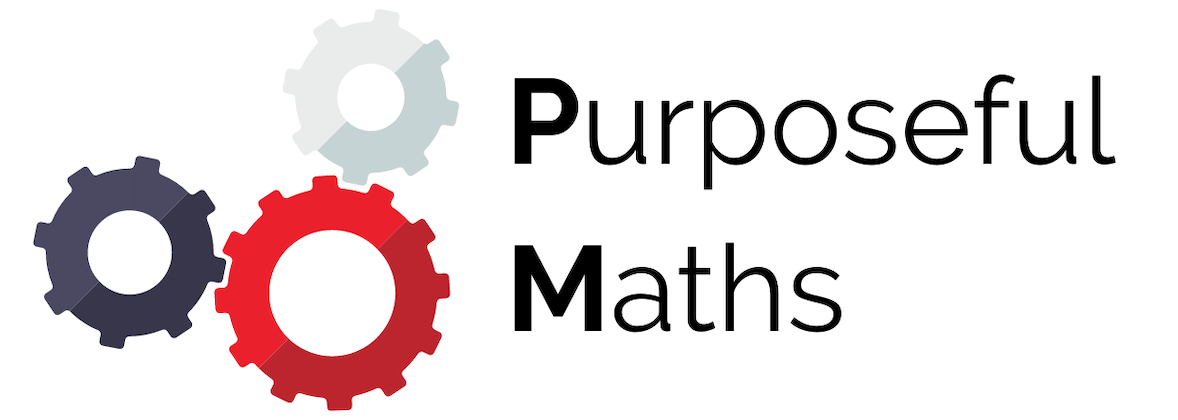 Simplifying Expressions
I Do, We Do, You Do Example Sheets.
?
?
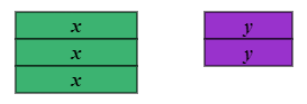 ?
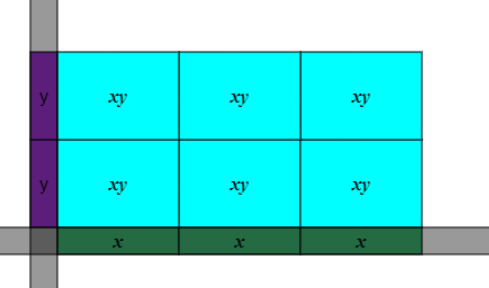 ?
?
?
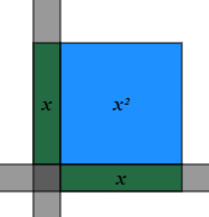 ?
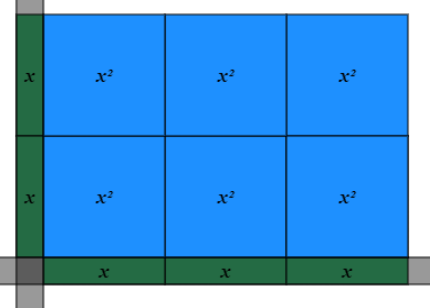 ?
?
?
?
?
?
?
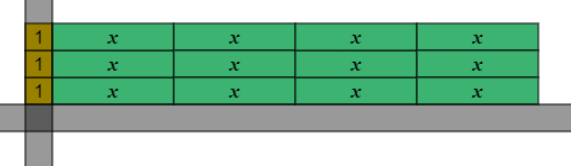 ?
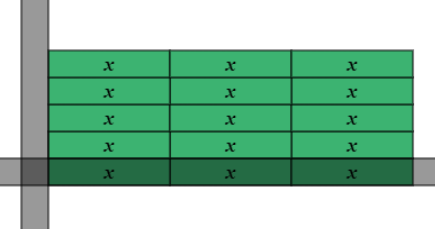 ?
?
?
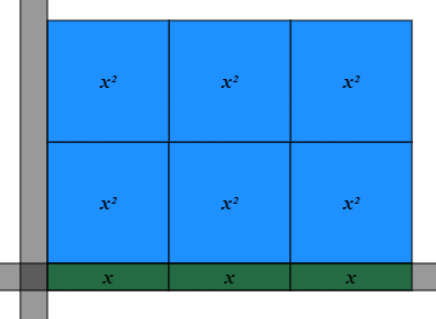 ?
?